Command, Control, Communications, Computers, and Intelligence & Software Intensive Systems Test (C4T) Synthetic Data Generation & Assessment Infrastructure 
(C4T Data Lake)
1
Agenda
Test Resources Management Center (TRMC) Guidance
Synthetic Data Generation Overview
C4T Synthetic Data Use Cases
C4T Synthetic Data Generation
2
TRMC Guidance
3
TRMC BDA Software Architecture
C4T Project performer product architectures should align with this Software Architecture
4
Cloud Hybrid Edge-to-Enterprise Evaluation & Test Analysis Suite (CHEETAS) 3.0
5
Synthetic Data Generation Overview
6
Joint Artificial Intelligence Center (JAIC) Valley of Death for AI Technology
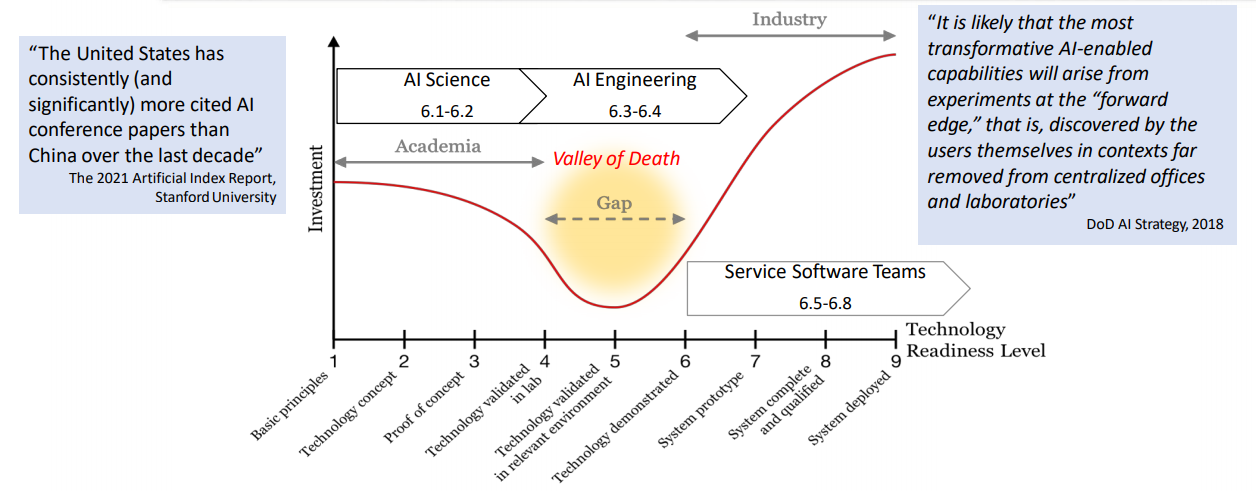 “The United Stated has consistently (and significantly) more AI conference papers (which are also more heavily cited) than China over the last decade.” 
The 2021 Artificial Index Report, Stanford University
7
Synthetic Data Enable Machine Learning Development Operations (ML DEV OPS)
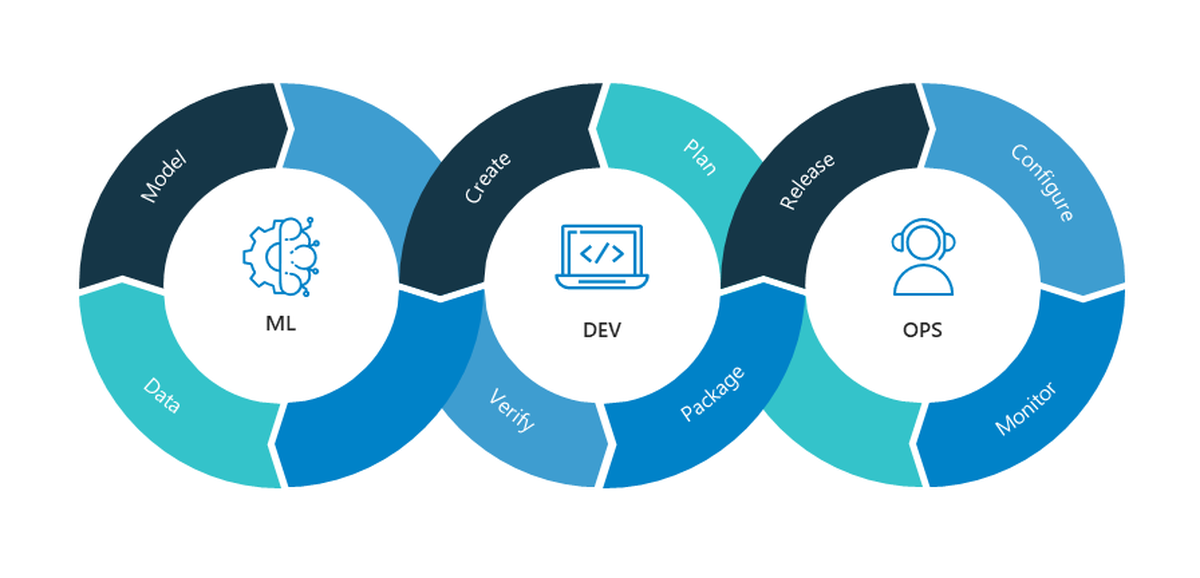 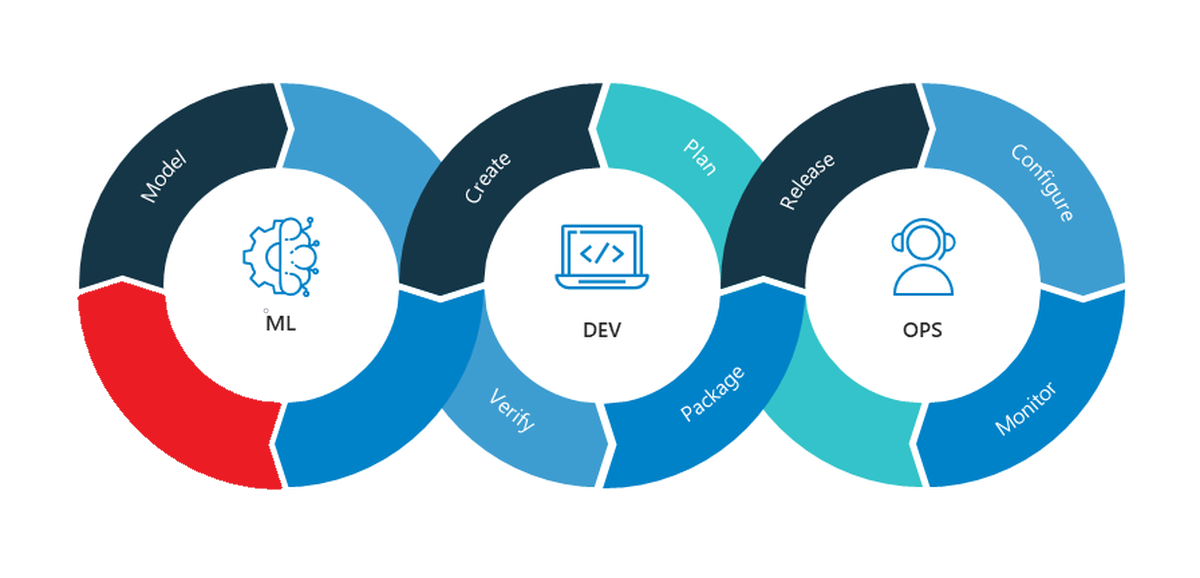 IDEAL
REALITY
8
[Speaker Notes: Lack of Date Ownership
Unclassified Data to performers
Lots of Data not a lot of Unclassified data]
Types of Synthetic Data
Model
Model
Synthetic Data
Original Data
Artificial Data
9
Successful Example of Synthetic Data Use in Sensors
Toyota Research Institute (TRI): Learning to Track with Object Permanence
10
Synthetic Data Benefits
11
C4T Synthetic Data Use Cases
12
Vision of Synthetic Data Generation From Data Model for T&E Events
C4T sits on the edge of a revolution 
in analysis procedures for the ranges and DoD Labs
13
[Speaker Notes: The event maybe a simple one time stress of the SUT or multiple steps within a larger more complex operational based test. 


The SUT data model be constructed using synthetic data from a previous event or from artificial data
Meta-data to drive BDA will be defined
Data wrangling/ingestion standards from CHEETAS

Data that differs form the data model will be highlighted as anomalous   
As the data model matures it will be automatically applied to the current test data and also across a range of previous tests.]
Synthetic Data Generation From Data ModelT&E Use Case
14
The Importance of “Real Data Content”to C4T Projects
15
Multi-Platform Target Location Error (TLE) Analysis T&E S&T BDA Use Case
Platform A
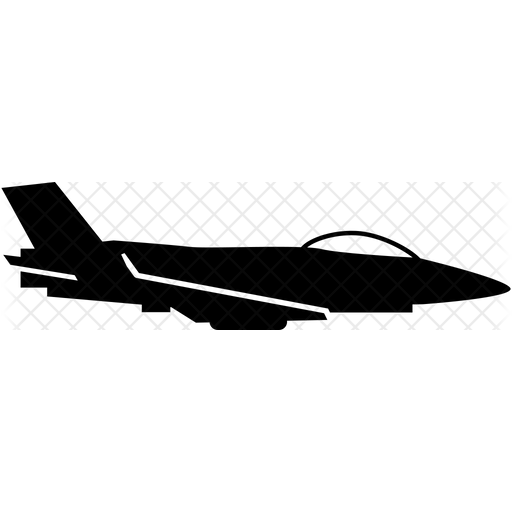 Target Location A
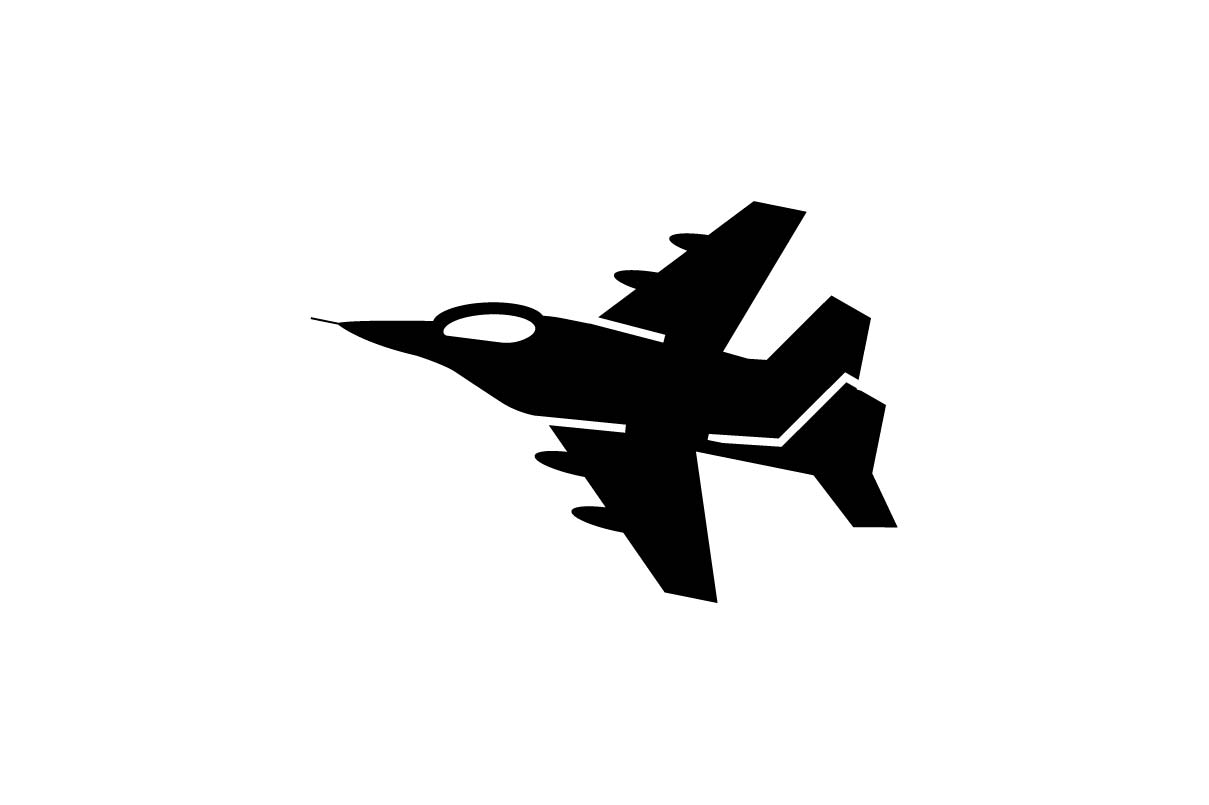 Target
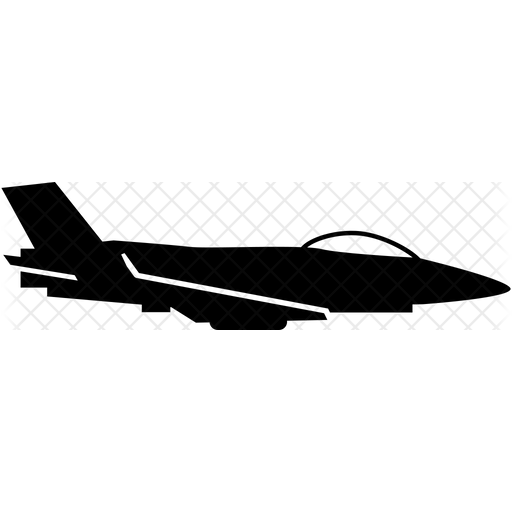 Target Location B
Platform B
Platform TSPI + Target Logs
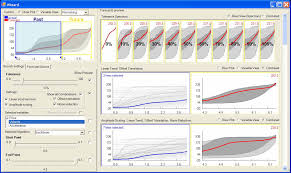 16
Accelerate Post-Test Analysis for Platform Tactical Situation Display (TSD) T&E S&T BDA Use Case
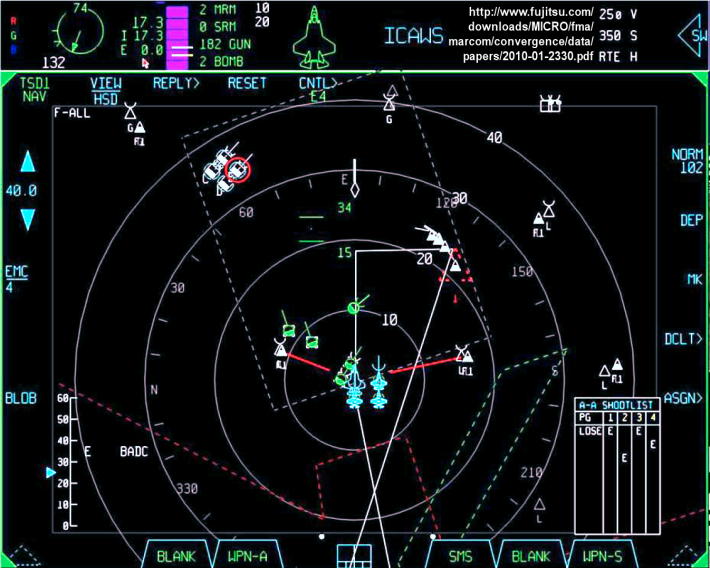 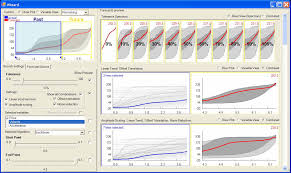 17
C4T Synthetic Data Generation
18
C4T Synthetic Data Generation V1
Scenario & Assets
Flight Simulator
DIS
“Truth Data”
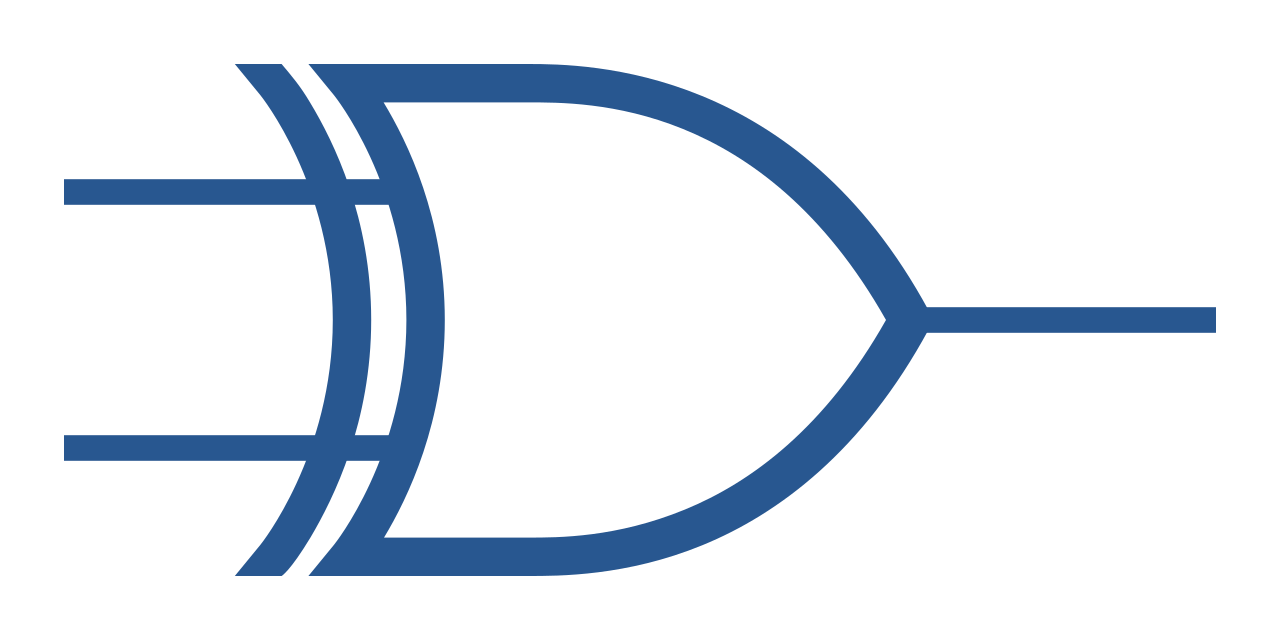 TSD
 Video
DIS Gateway 2 (Target Location Error Generator)
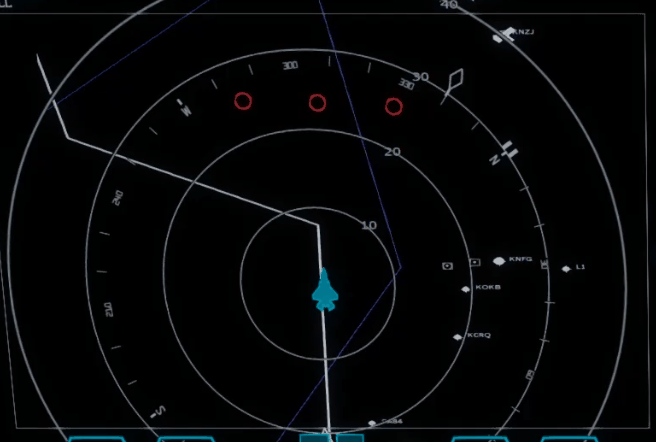 Platform
DIS
Data Lake
19
Synthetic Data Generation Simulation Component
20
Synthetic Data Generation Features
Features
21
Tactical Situation Display (TSD) and Truth TSPI
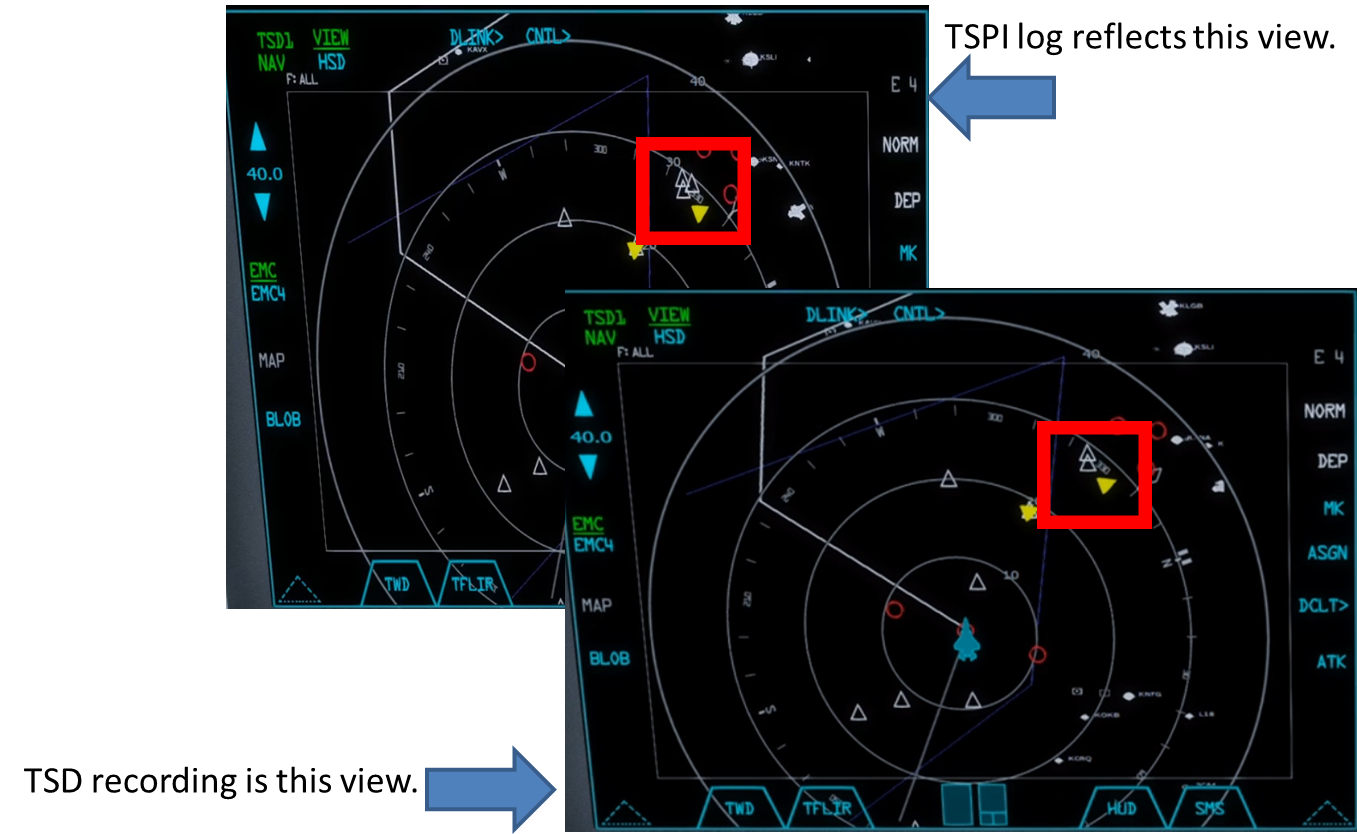 22
TLE Datasets
23
Conclusion
24